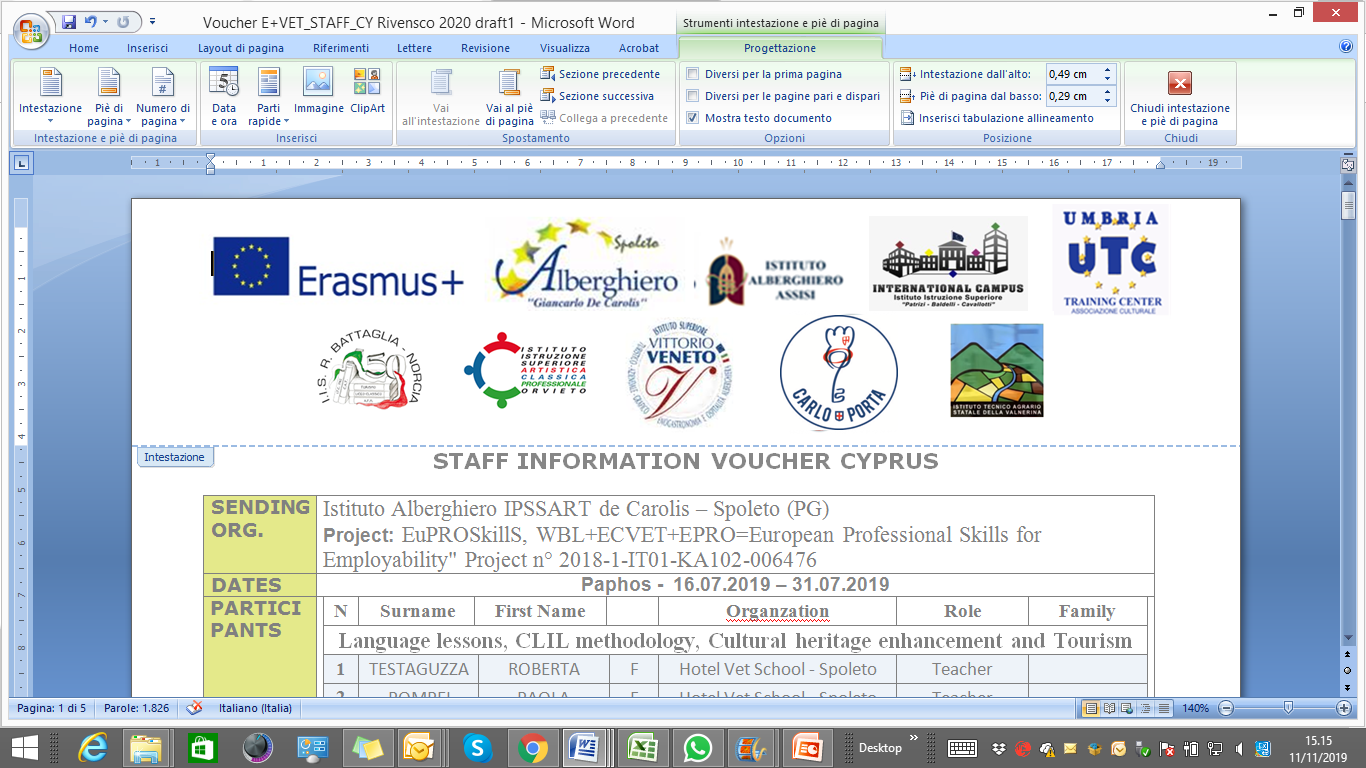 Programma Erasmus+  
Azione KA1 Mobilità individuale ai fini dell'apprendimento  
Ambito VET  Learner and Staff Mobility
Innovating the WBL
to increase employability
in sustainable and accessible
tourist 4.0 destinations.
Andrea Martoglio - Francesco Di Giacomo                                                                                              Spoleto 16 12 2019
“WBL4SlowTour” 2019-1-IT01-KA102-007209
I numeri dei nostri 5 Erasmus
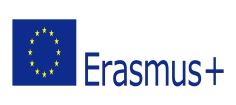 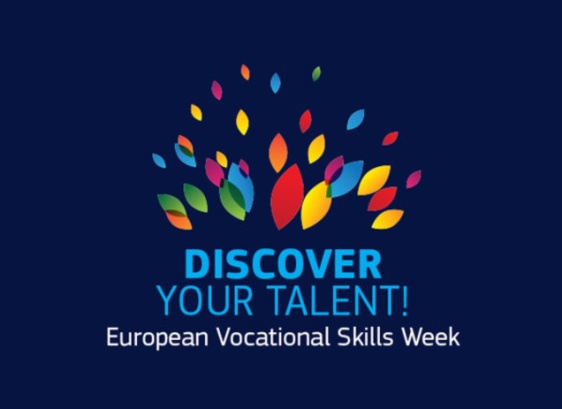 530 Studenti per 2 mesi
20 Neodiplomati per 6 mesi
20 Neodiplomati per 4 mesi
149 Docenti/Formatori/Dirigenti/Amministratori/Imprenditori per 15 giorni
76 Tutors
144 imprese straniere ospitanti
29 organizzazioni coinvolte nel Consorzio Nazionale
8 PAESI OSPITANTI
Inghilterra Germania Spagna Bulgaria Grecia 
Cipro Finlandia Malta
Tre Buone Pratiche consecutive e ..
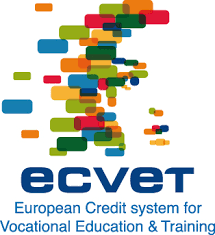 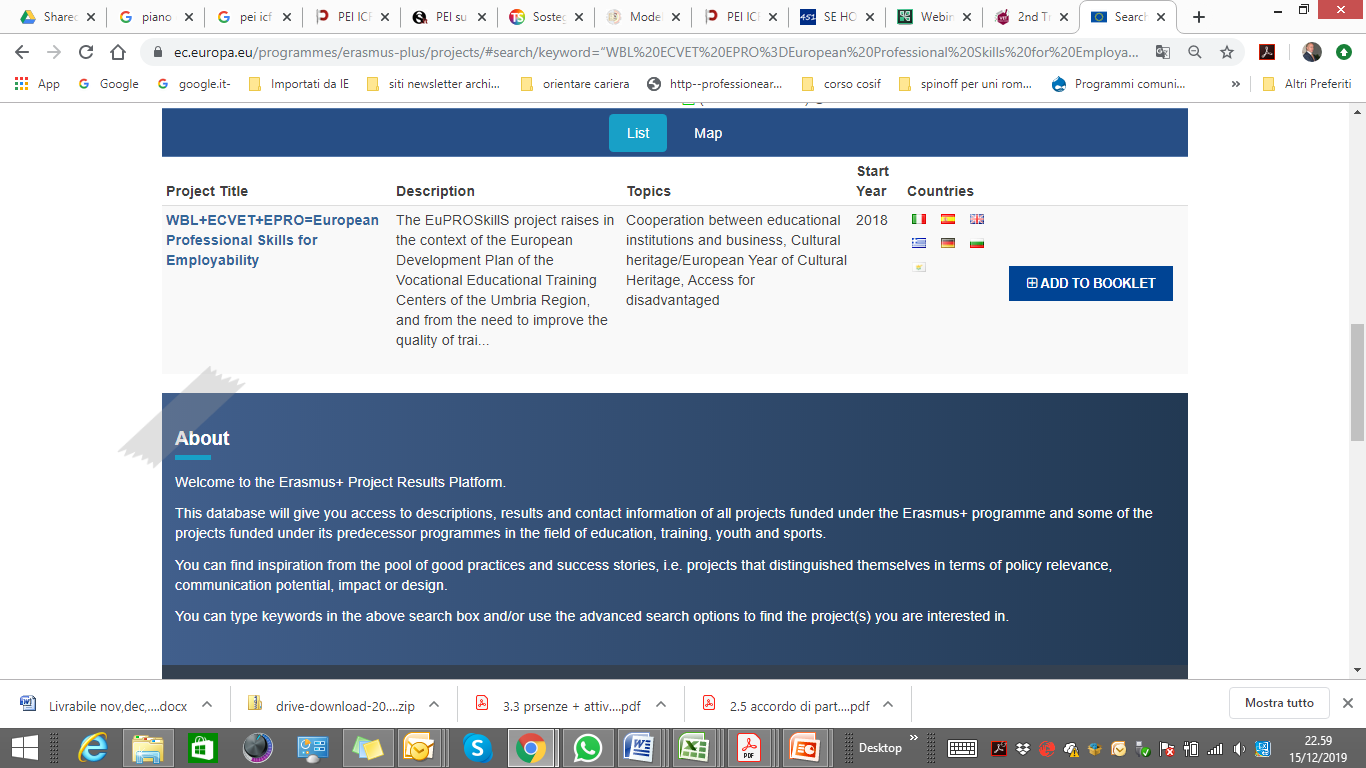 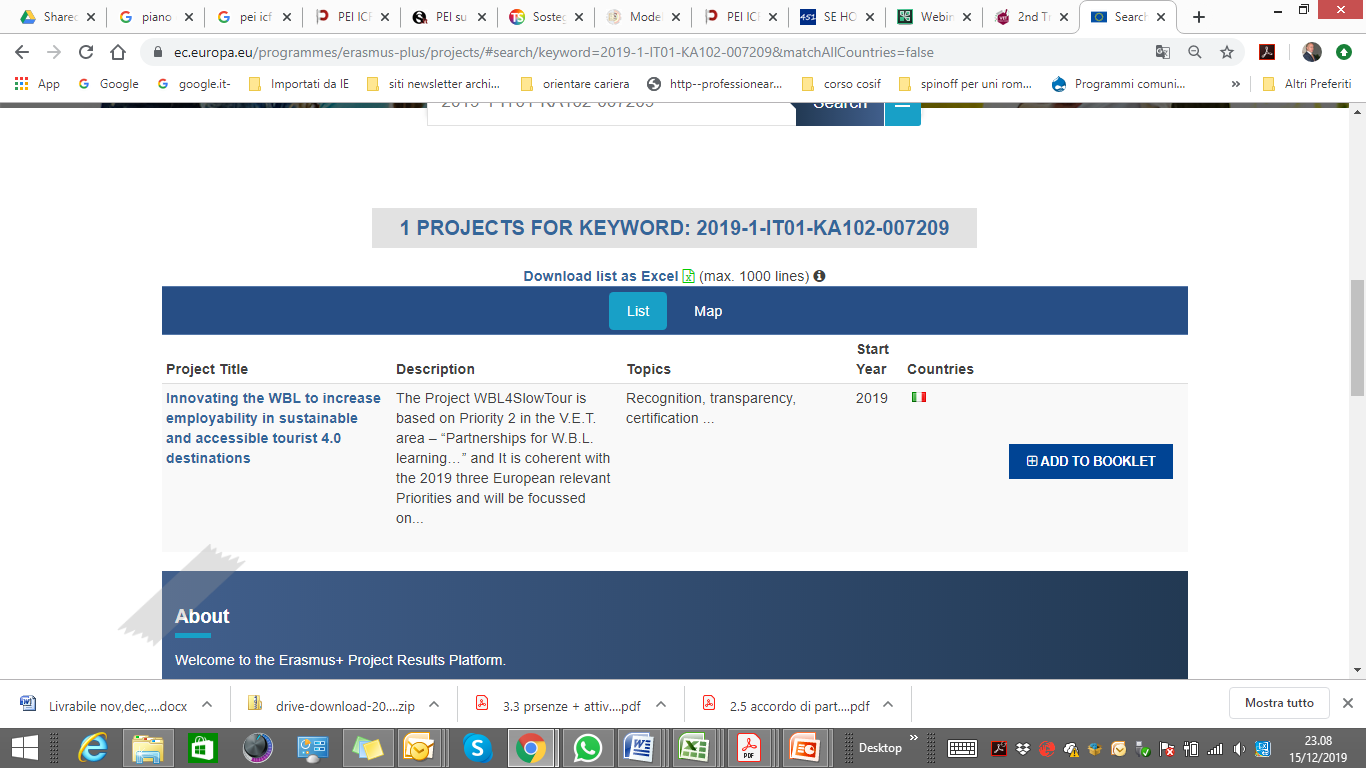 2015      2016     2017     2018 ?     2019 ?
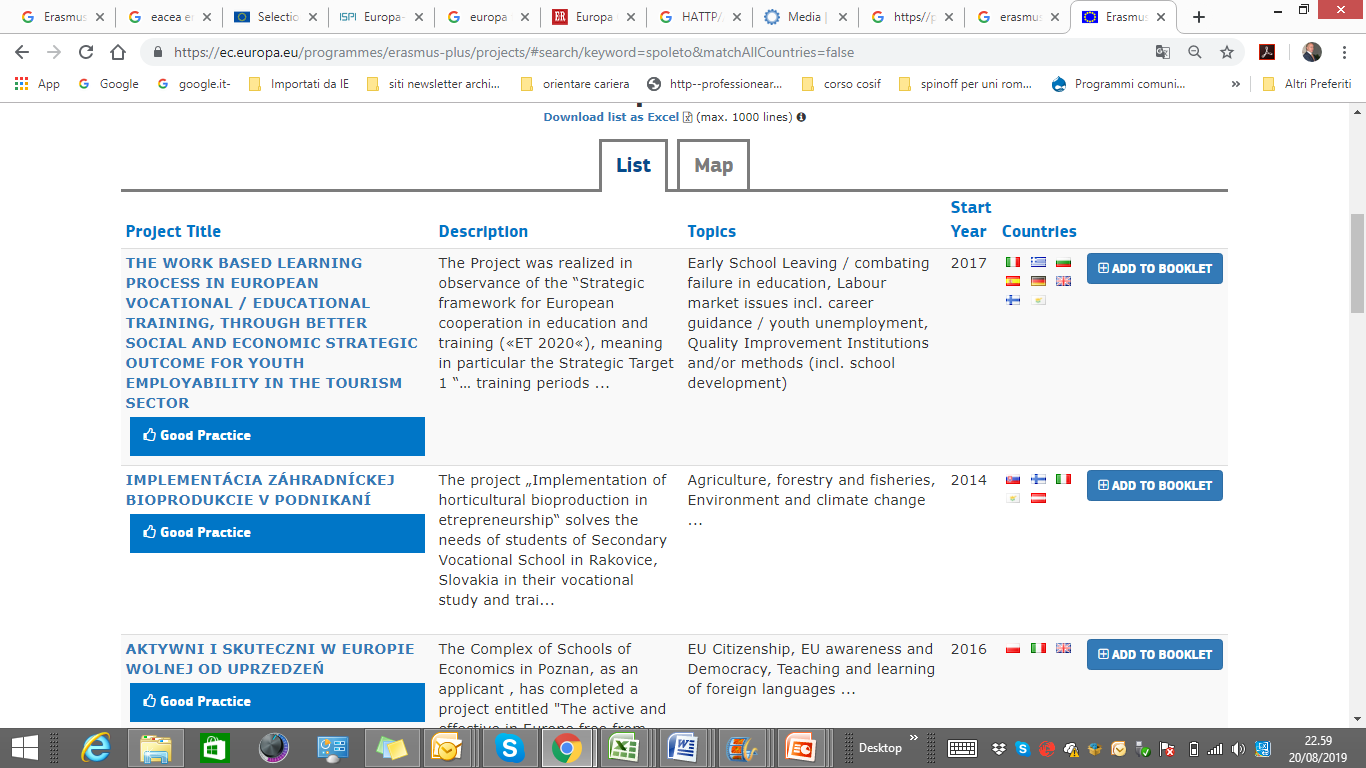 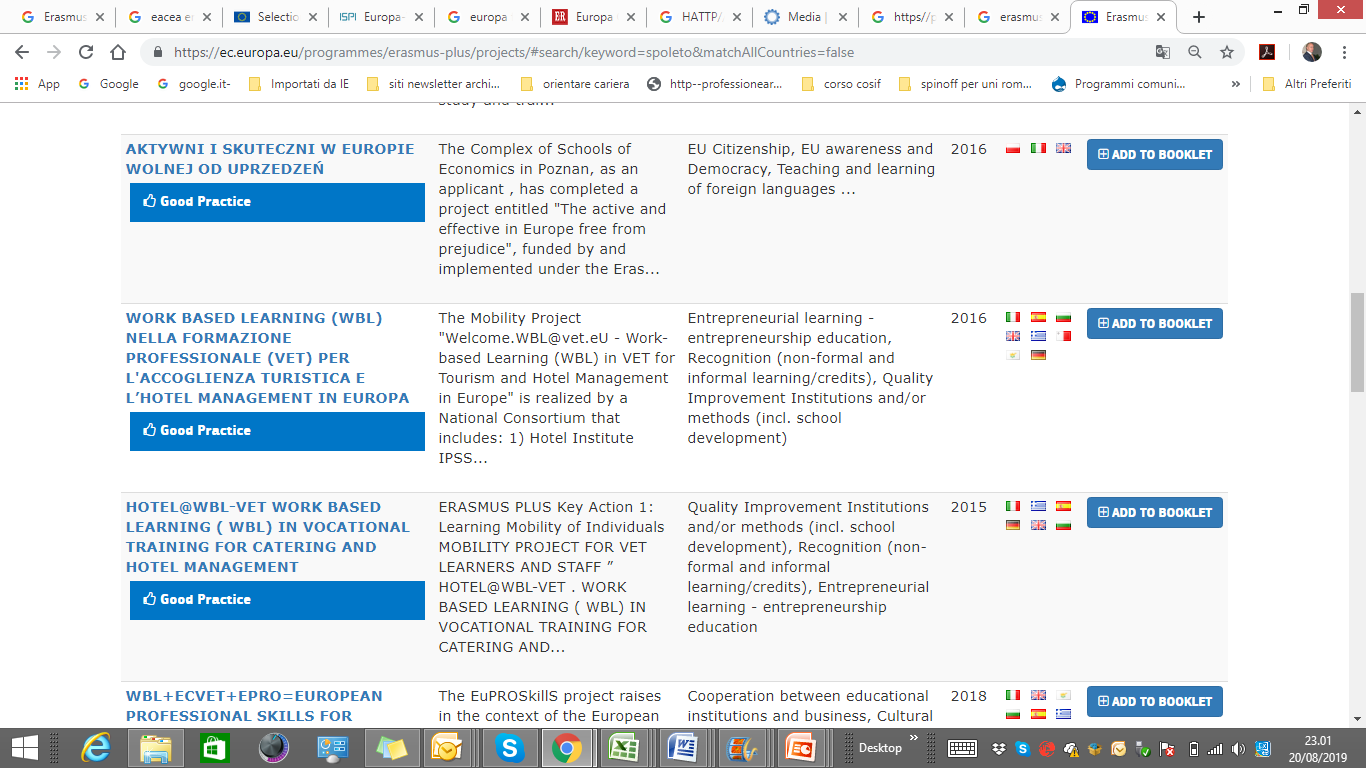 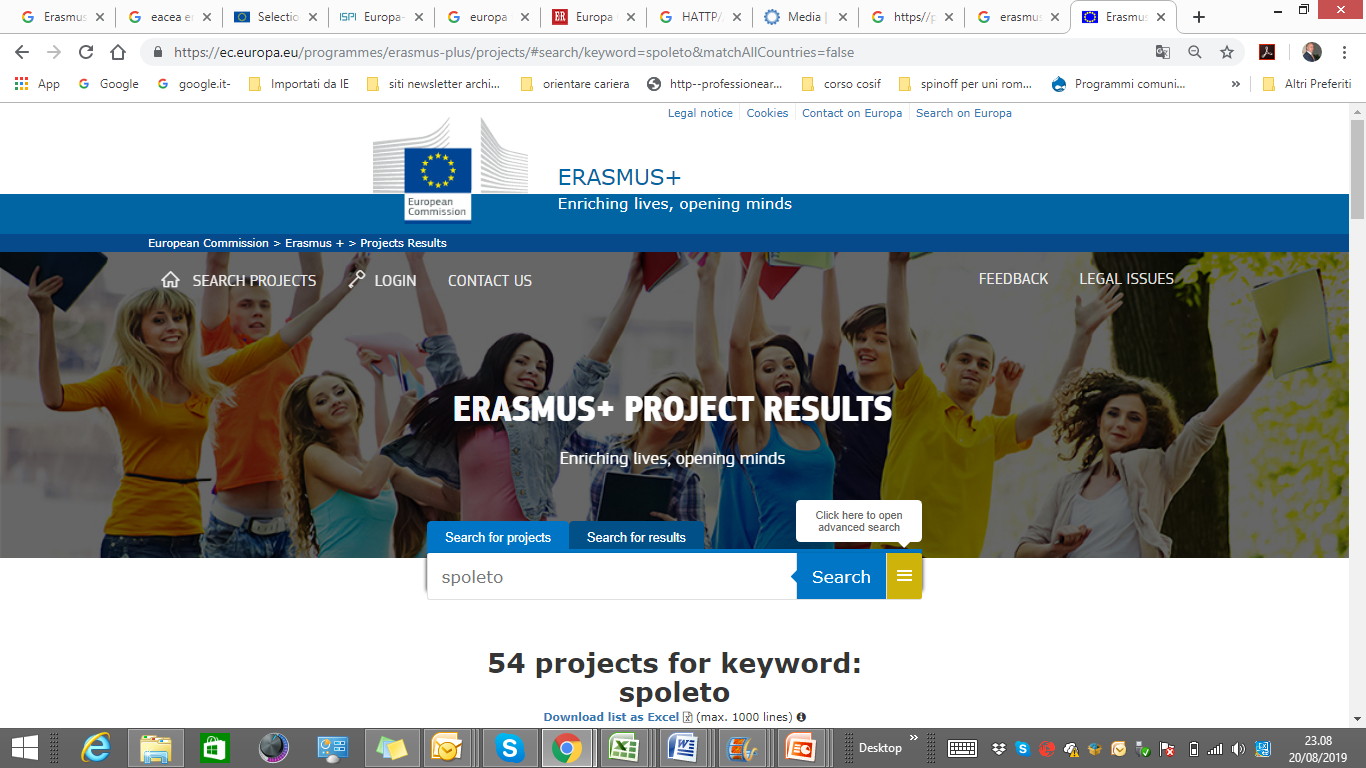 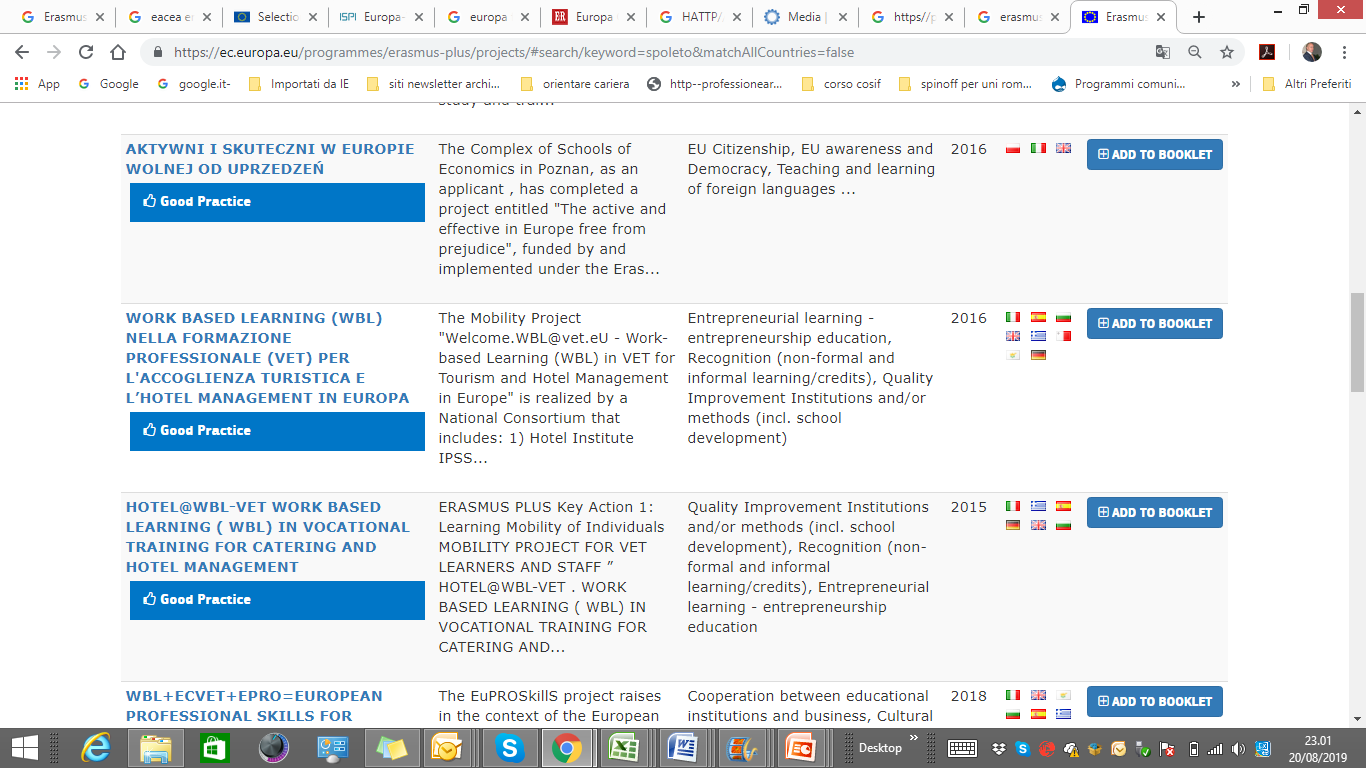 La nostra “Carta della mobilità VET”
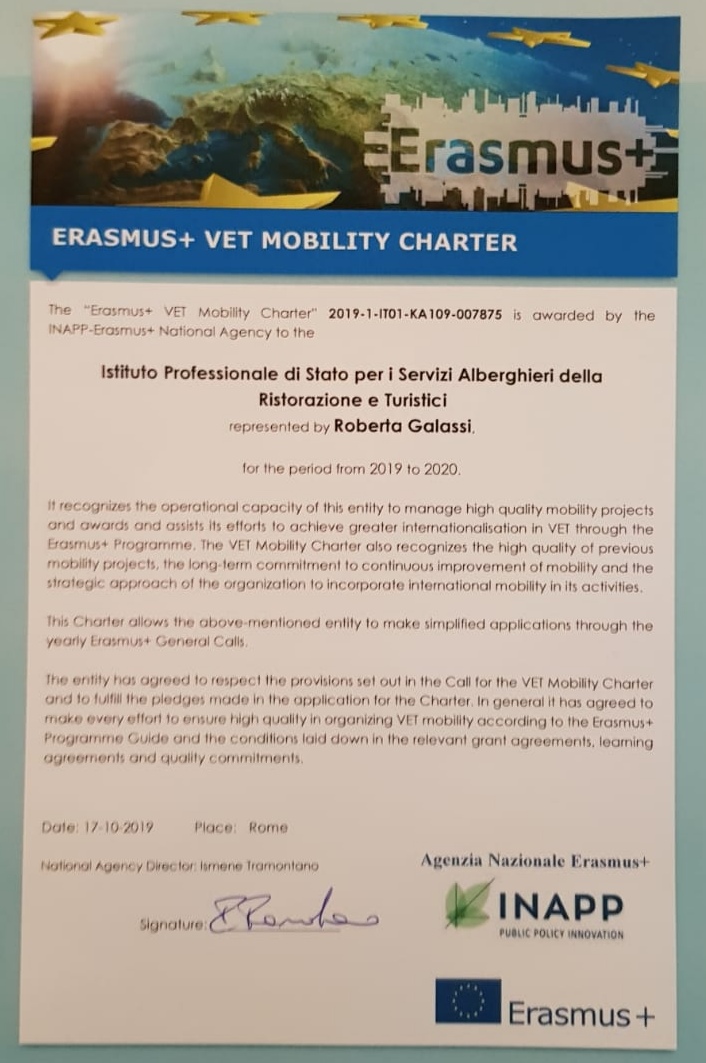 L’obiettivo della Carta della mobilità è incoraggiare le organizzazioni che hanno un’esperienza dimostrata nell’organizzazione di attività di mobilità di qualità nell’ambito dell’istruzione e della formazione professionale per i discenti e il personale a sviluppare le loro strategie di internazionalizzazione europea.
I titolari della Carta della mobilità VET possono richiedere finanziamenti secondo una procedura semplificata nell’ambito dell’azione chiave 1 di Erasmus+ relativa alla mobilità per studenti e personale VET.
I numeri del  5° Progetto
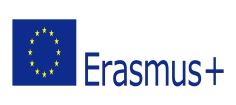 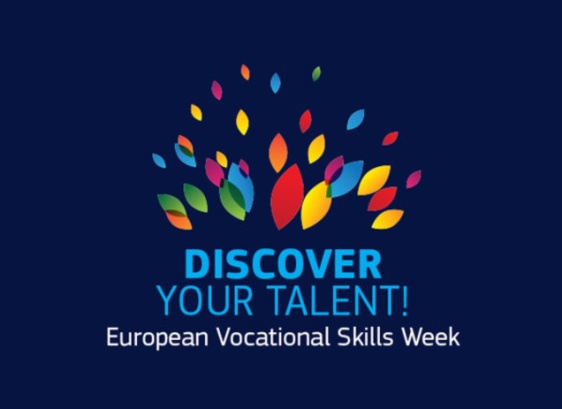 130 Learners per 2 mesi
20 Learners per 4 mesi
21 Tutors
20 Trainers per 15 giorni
20 Special Education Teacher per 15 giorni
46 imprese straniere ospitanti
16 organizzazioni del Consorzio Nazionale
6 PAESI OSPITANTI
Inghilterra Germania Spagna Bulgaria Grecia Cipro
Il Progetto “WBL4SlowTour”
L'OBIETTIVO GENERALE è quello di fornire nuove competenze ai Formatori e agli Insegnanti di Sostegno degli I.F.P. contribuendo alla Strategia di Internazionalizzazione, migliorando le politiche di A.S.L del C.N., al fine di aumentare l’occupabilità dei/delle discenti in ambito internazionale e nelle imprese locali delle aree fragili del post terremoto in Umbria, della periferia di Milano e di Scampia a Napoli.
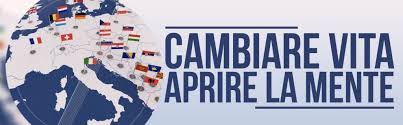 Il Consorzio Nazionale
Il Consorzio Nazionale è costituito da 16 partner: 

Istituto Alberghiero di Spoleto
Istituto Alberghiero di Assisi
Istituto Alberghiero di Città di Castello
Istituto Alberghiero di Orvieto
Istituto Alberghiero di Milano
Istituto Alberghiero di Napoli
Istituto Agrario di Santa Anatolia di Narco
Istituto Turistico di Norcia
Umbria Training Center
Regione Umbria
MIUR Ufficio Scolastico Regionale – Umbria
CCIAA di Perugia
Federalberghi Umbria
Fondazione Enrica Amiotti
Slow Tourism A.C.
Gruppo Editoriale Umbria Journal
Cantine Signae Sartori - Main Sponsor
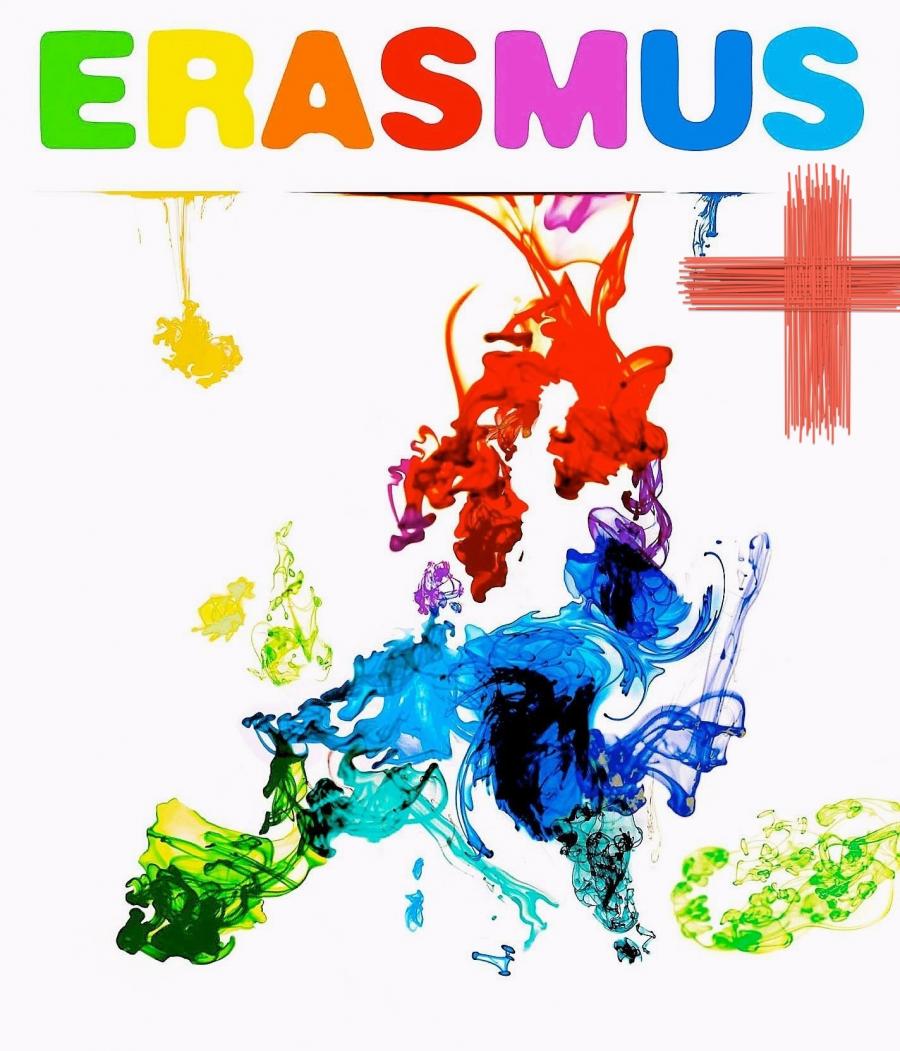 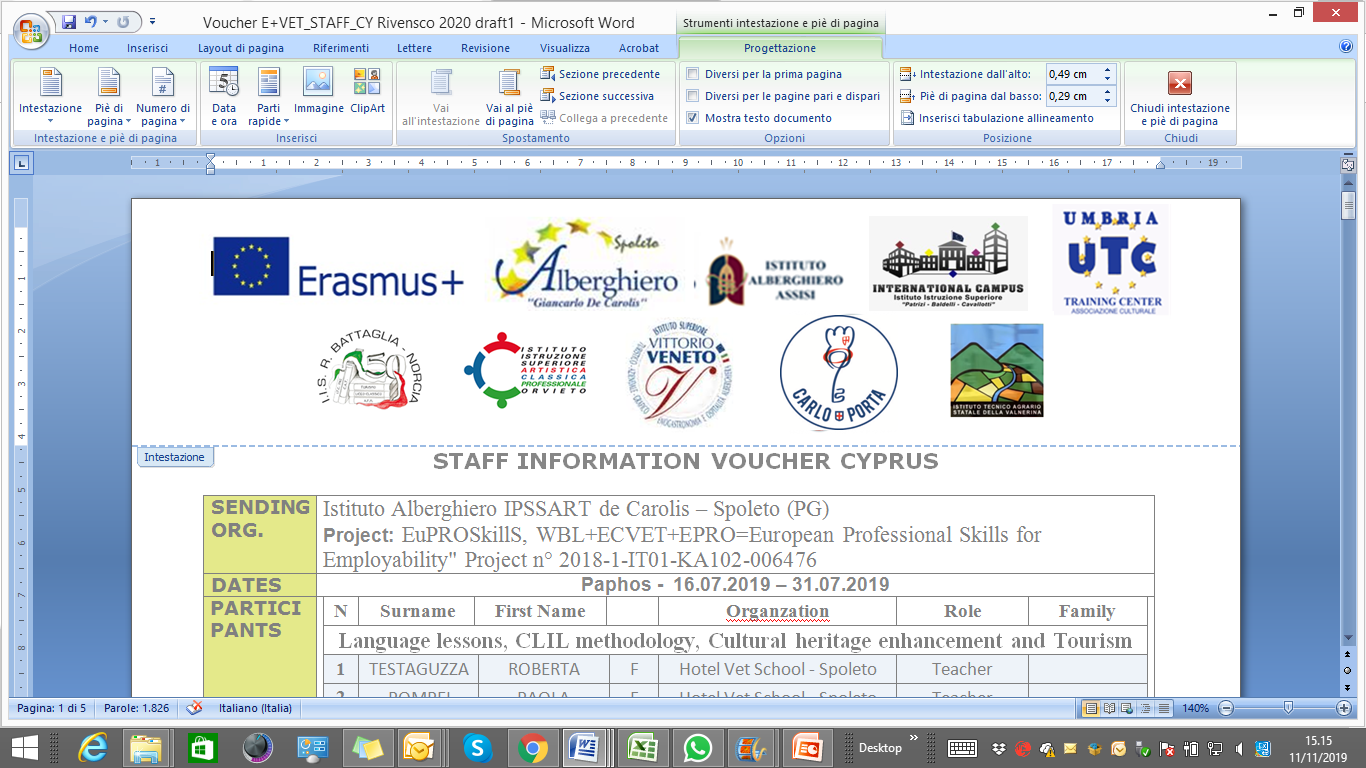 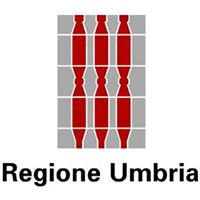 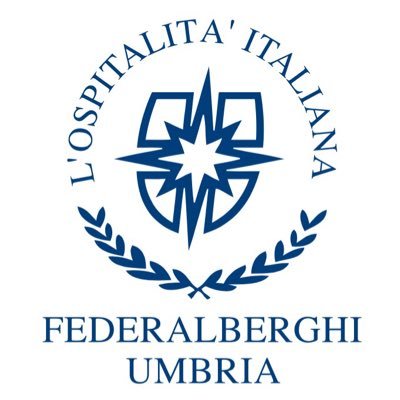 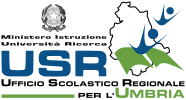 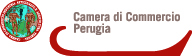 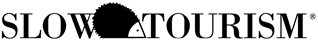 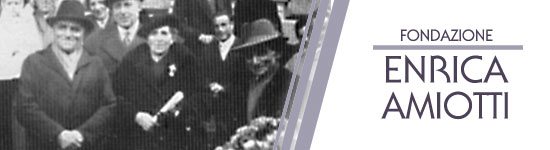 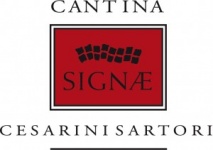 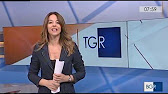 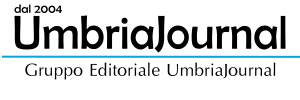 Main Sponsor
www.rossobastardo.it
ECVET -Dai Risultati alle Policy
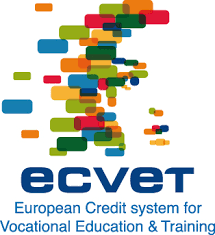 ECVET è un quadro metodologico comune che descrive le certificazioni sui risultati dell’apprendimento in termini di unità alle quali sono associati punti di credito e consente quindi l’accumulo, la capitalizzazione e il trasferimento di unità di apprendimento riguardante l'istruzione e la formazione professionali in Europa
Dai Risultati alle Policy
Il sistema ECVET consente di attestare e registrare i risultati dei percorsi di apprendimento svolti da una persona in diversi contesti: formali, non formali, informali, nazionali o esteri. I risultati di tali acquisizioni possono essere trasferiti verso i contesti di origine delle persone interessate, ove possono essere accumulati, e ne può essere ottenuta la certificazione.
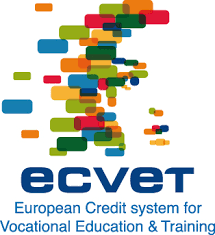 Dai Risultati alle Policy
I Risultati di Apprendimento (L.O.s) vengono declinati in termini di conoscenze, abilità e competenze e una volta conseguite portano all’attribuzione di un credito che, in seguito a un processo di convalida, contribuisce al conseguimento di una qualifica o di un premio (credito formativo / scolastico).
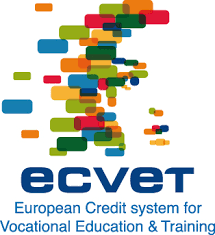 Dai Risultati alle Policy
Un tirocinio Ersamus+ in un’impresa all’estero genera valore in un contesto non formale (!).DOMANDE:1) Perché dobbiamo misurare il valore ?2) Perché dobbiamo riconoscere e certificare e trasferire il risultato di apprendimento ?3) Quant’è il valore ?
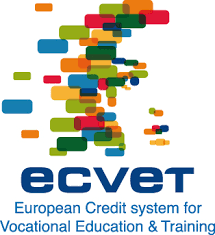 Dai Risultati alle Policy
Cosa può fare questo consorzio ?Stabilire il valore di un risultato di apprendimento, tecnico e trasversale, conseguito in alternanza all’estero.Ha la possibilità di farlo per primo, nelle more delle norme, e quindi di normarne il processo!
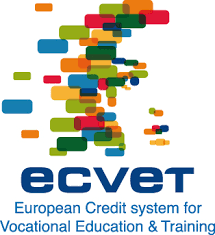 Il nostro MOU
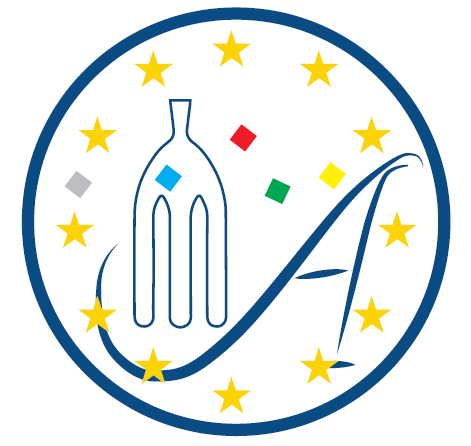 Il nostro ELA
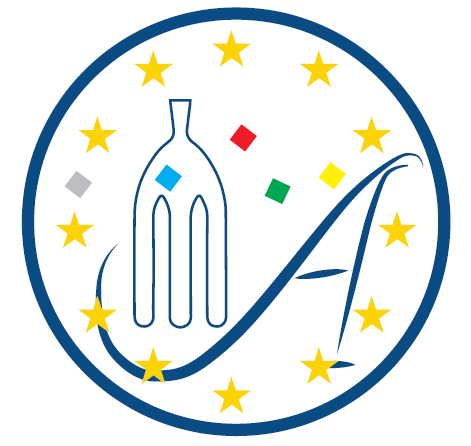 Policy IFP
A favore degli studenti Erasmus.

Realizzano un MUTUO SISTEMA  
di Riconoscimento e trasferimento crediti ecvet
 maturati dal partecipante 
durante un periodo di mobilità Erasmus+ 
 Tirocinio in Impresa
Validano ed utilizzano il modello in condivisione con i rispettivi Collegi e con i PTOF ?
Policy USR
Funzioni Ufficio III
In merito al MUTUO SISTEMA  degli IFP
Viste le funzioni..
….supporto e consulenza agli istituti scolastici per la progettazione e innovazione della offerta formativa e integrazione con gli altri attori locali;….
Può promuovere un tavolo di  miglioramento, e diffusione del modello di trasferimento, in ottemperanza delle norme MIUR ?
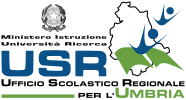 Policy Regione Umbria
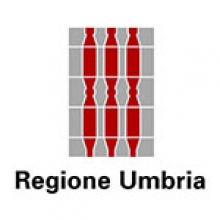 Direzione Attività produttive, lavoro, 
formazione e istruzione.
In merito agli studenti e alle studentesse che hanno maturato esperienze certificate Erasmus,
Viste le politiche per l’Istruzione e la Formazione Professionale,
Può promuovere un’Azione di Supporto, Accompagnamento, Finanziamento, rivolta agli ex studenti Erasmus in ingresso nel mercato del lavoro ? 

Ministero del Lavoro – 2 milioni di Euro per progetti mobilità Erasmus 2019
Erasmus+  2021 2027  - integrazione di fondi Europei e Regionali
Policy Regione Umbria
REGIONE PIEMONTE - La Direttiva reca le indicazioni per la predisposizione dei Bandi che, con risorse del Fondo Sociale Europeo, finanziano attività di mobilità all’estero. I progetti prevedono tirocini, corsi di formazione, visite di studio, tirocini curricolari all’estero e  una azione sperimentale di work experience.
Direttiva Mobilità Transnazionale 2019-2021
Direttiva Mobilità Transnazionale 2015-2017

REGIONE MARCHE – “UN PROGETTO PER IL TUO FUTURO” 50 borse di ricerca della durata 12 mesi a laureati residenti nelle Marche che hanno partecipato al Progetto Leonardo e agli Erasmus Placement  delle 4 Università marchigiane.

REGIONE SICILIA  -  la Regione destina sei milioni per progetti Erasmus         6 Dicembre 2019. Grazie ad un accordo siglato tra la Regione Sicilia e Indire - Agenzia nazionale Erasmus Plus - ulteriori fondi sono stati destinati ai progetti di internazionalizzazione di scuole e università siciliane. La Sicilia si attesta così tra le prime regioni in Italia ad investire cospicui fondi a favore del progetto "Erasmus Plus".
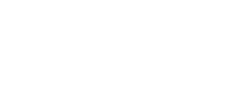 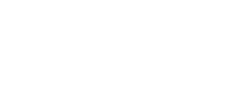 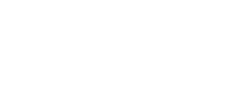 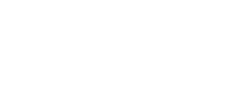 Policy Camera di Commercio
https://scuolalavoro.registroimprese.it/rasl/home
Il Registro Nazionale per l’alternanza Scuola Lavoro può essere implementato con le imprese locali e collegato con le imprese estere (sotto altre Camere di Commercio).
Possono le Camere di Commercio potenziare il Registro, creare regole comuni anche finanziarie per ospitare i partecipanti Erasmus+ ?
NO
Alternanza Scuola Lavoro cambiando denominazione diventa “Percorsi per le Competenze Trasversali e per l’Orientamento”.
Da 400 ore a 180/150 ore
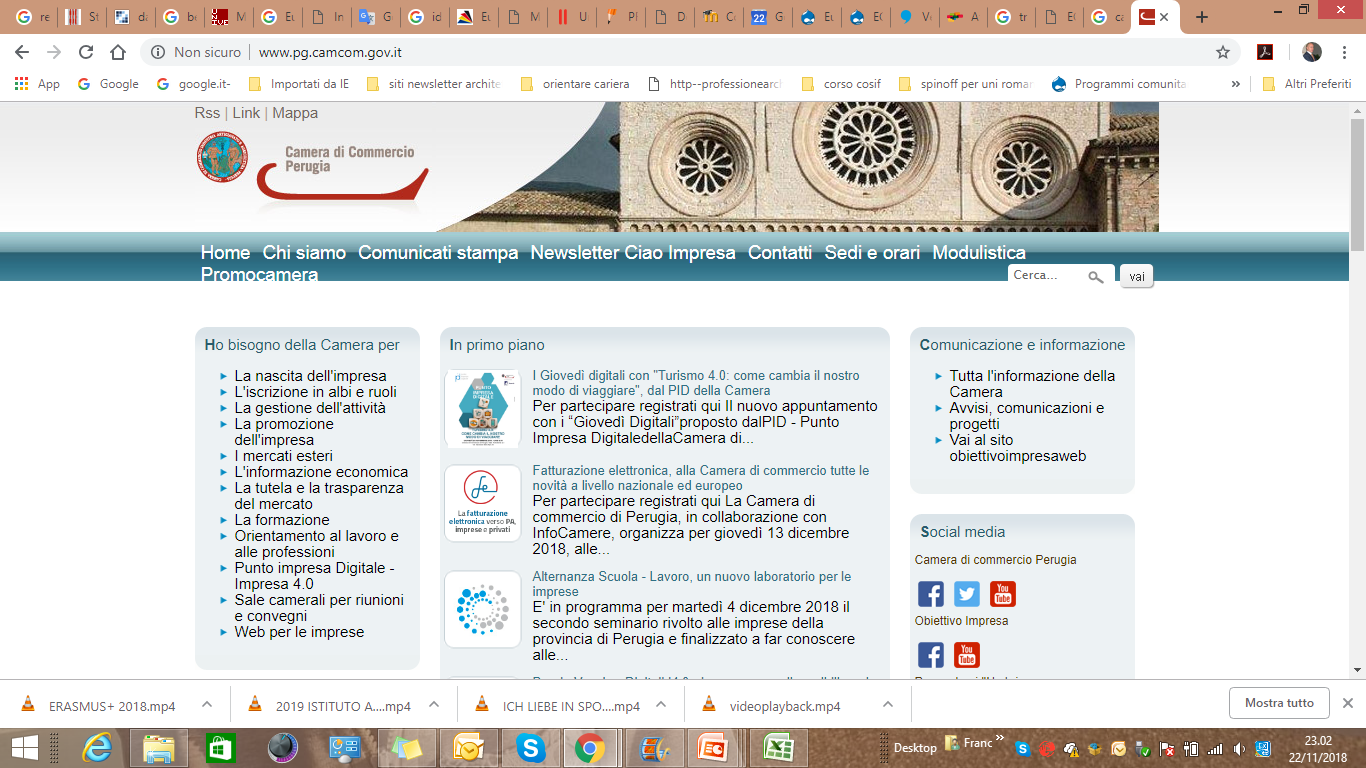 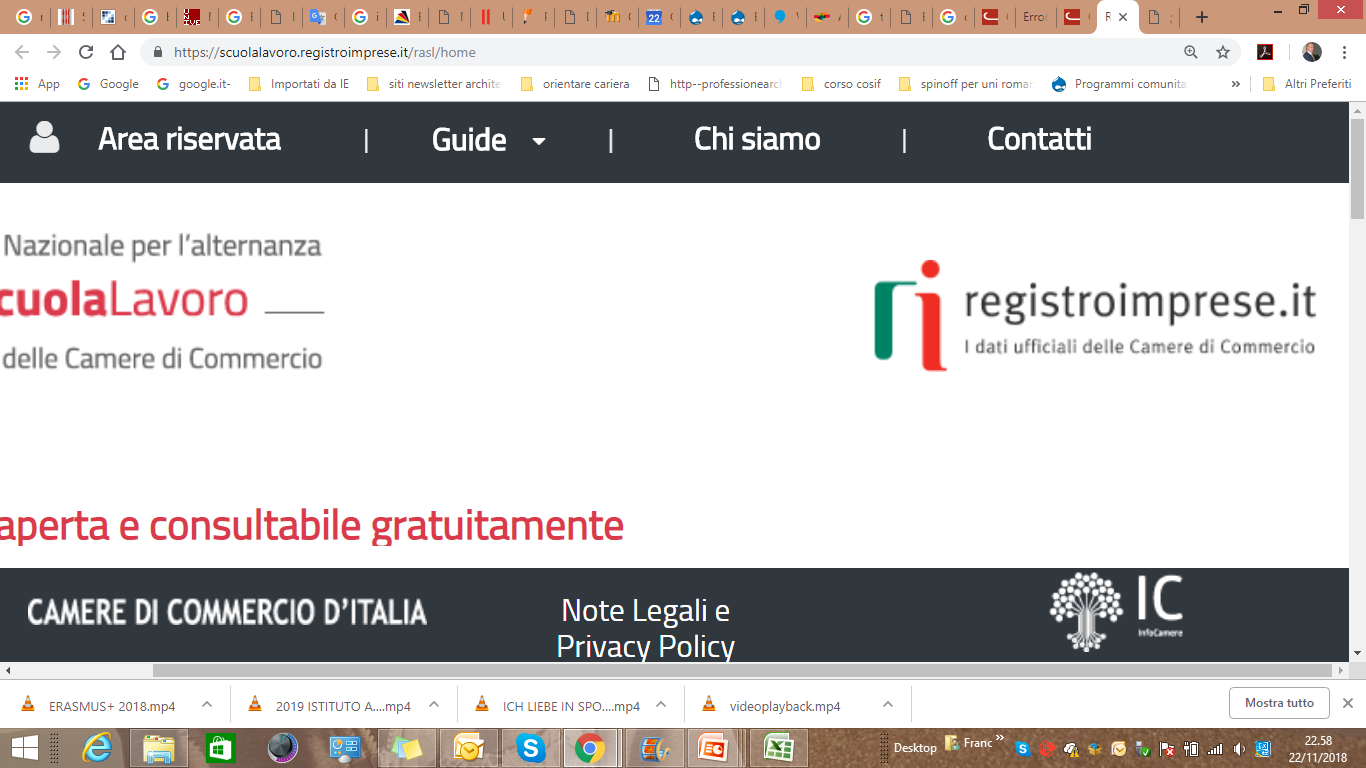 Policy Federalberghi e altre Organizzazioni
Dalla raccolta del passaparola sul fabbisogno di professionisti con competenze specifiche
Verso
Il data base dei diplomati “con Erasmus+ PRO” con competenze certificate ECVET, OLS/LINGUE, EUROPASS MOBILITY,  del valore di terza parte.
Oltre al Recruiting Day, può produrre uno strumento di “riconoscimento” delle risorse umane qualificate con Erasmus+ ?
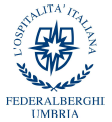 Policy Università
Le competenze validate con ECVET possono essere trasformate in crediti universitari ECTS a fronte di specifici accordi tra le parti.

Può l’Università implementare i contenuti e stipulare accordi con gli Istituti del Consorzio Nazionale Erasmus+?
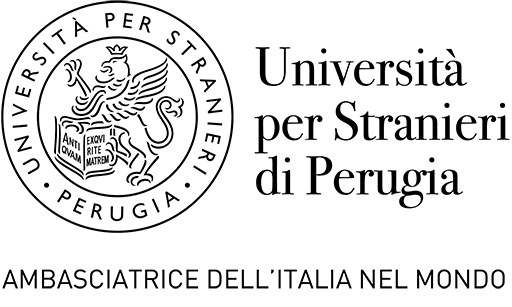 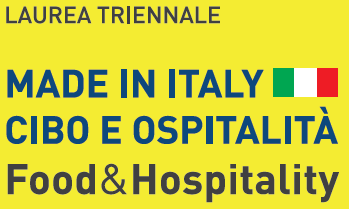 UTC e Una Piattaforma dedicata.
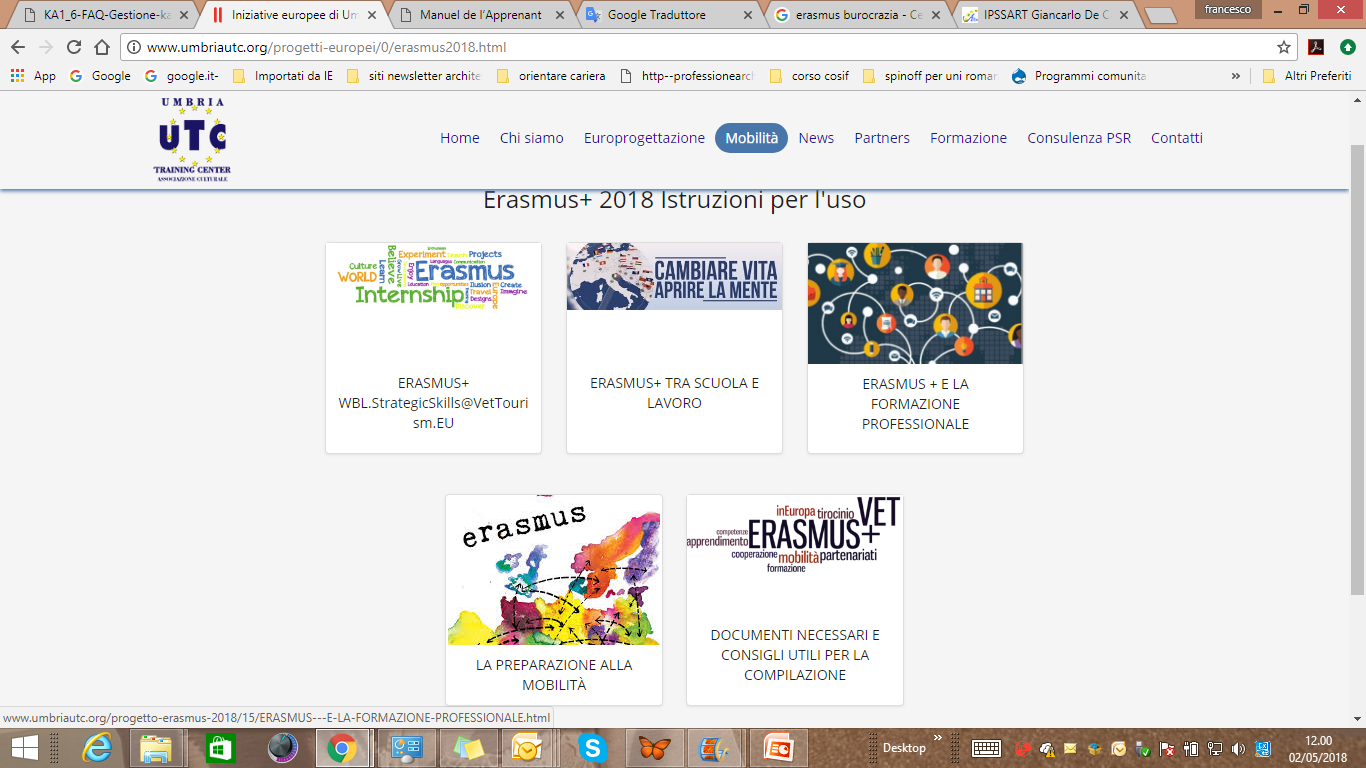 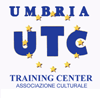 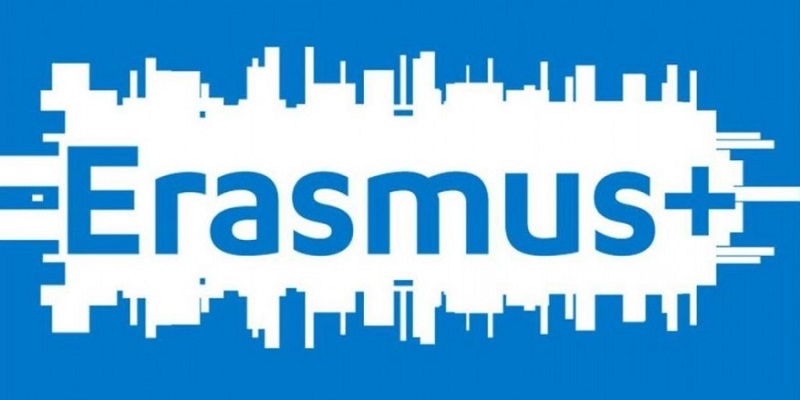 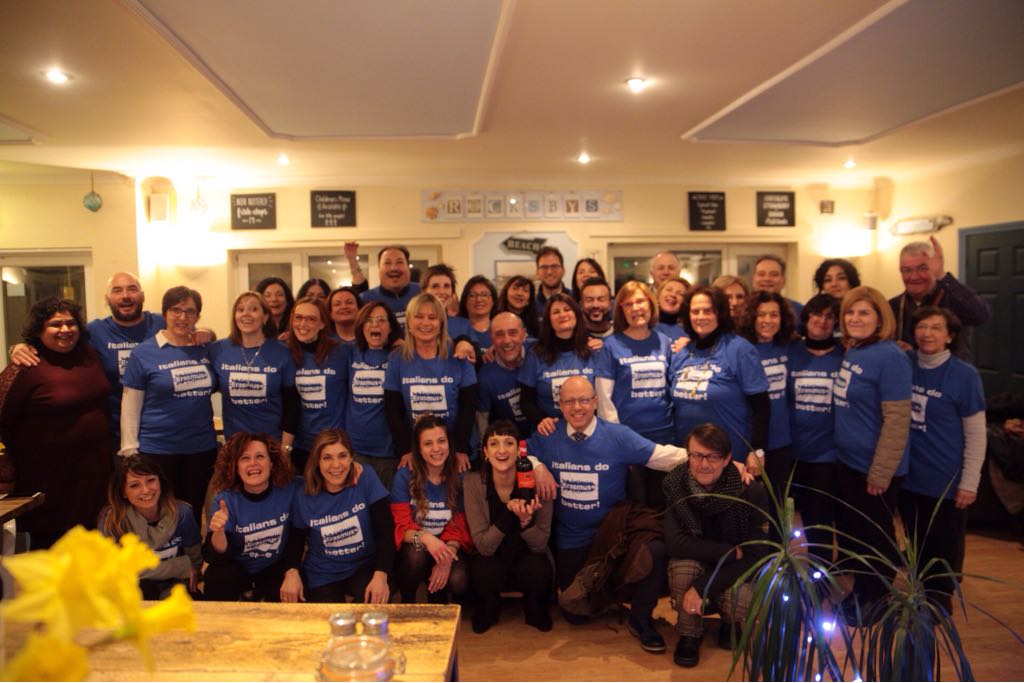 TRAINER 2019 2020  - Flussi
14 Luglio – 28 Luglio 2020
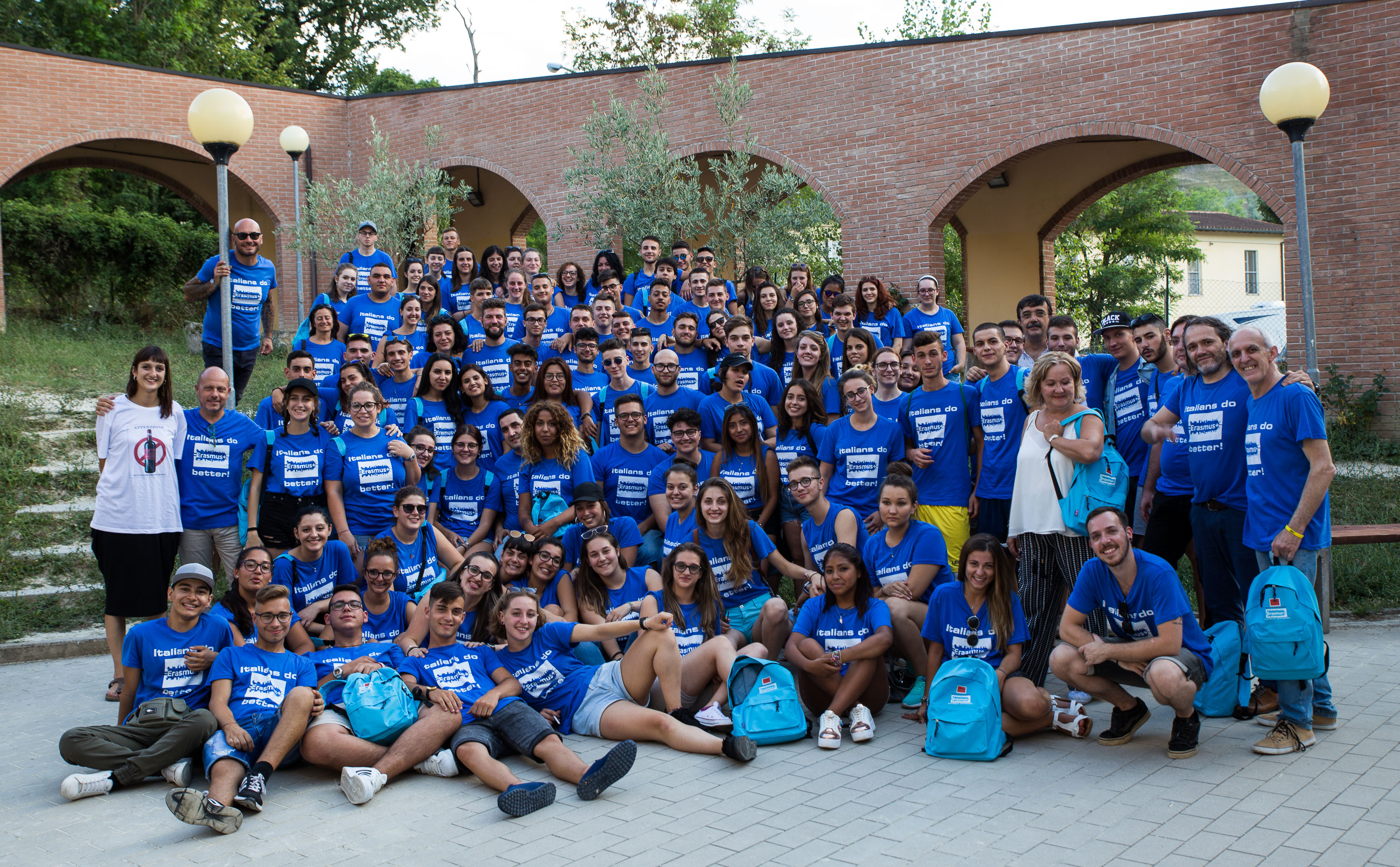 VET SHORT LEARNERS 2019 2020 – Flussi
14 Luglio – 12 Settembre 2020
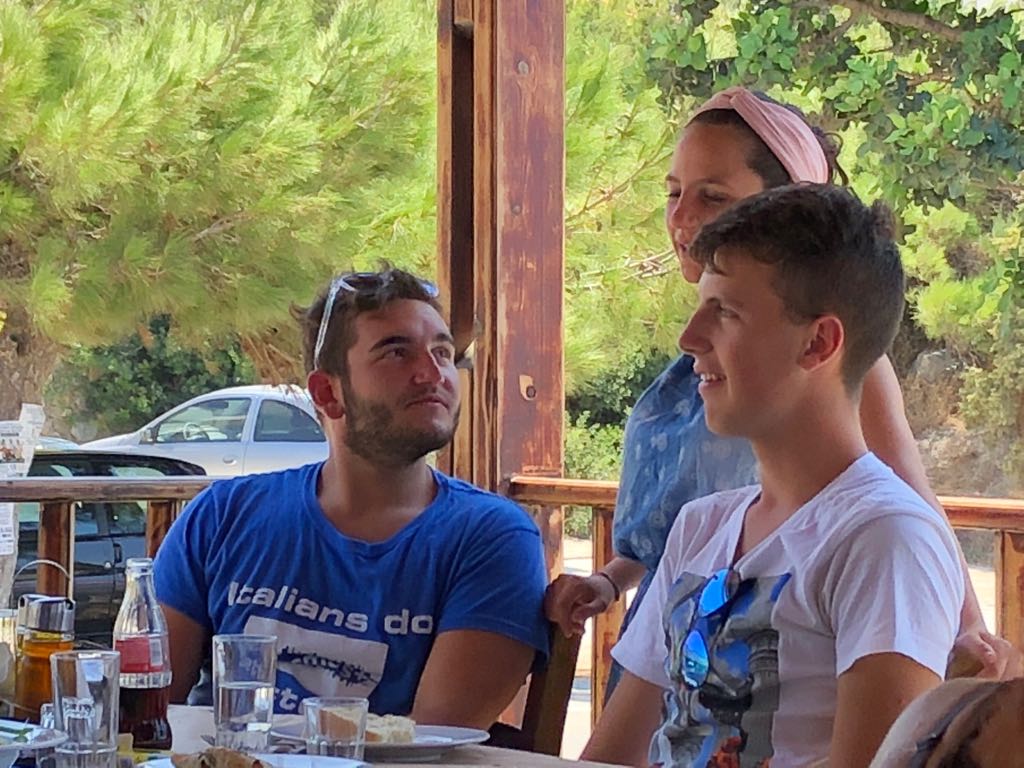 VET PRO LEARNERS 2019 2020 – Flussi
15 Maggio – 12 Settembre 2020
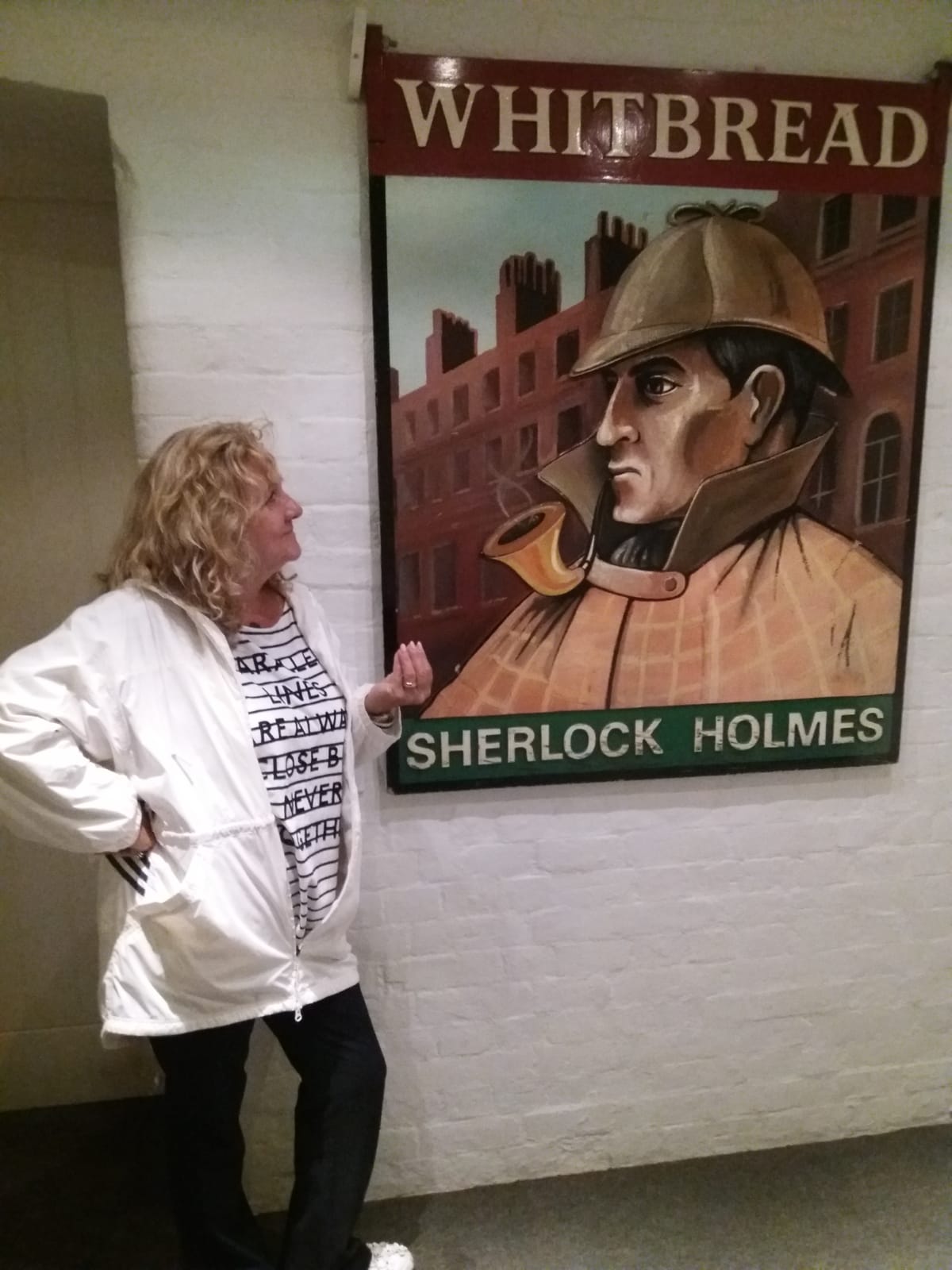 INIZIO PROGETTO  01 10 2019FINE PROGETTO     31 03 2021
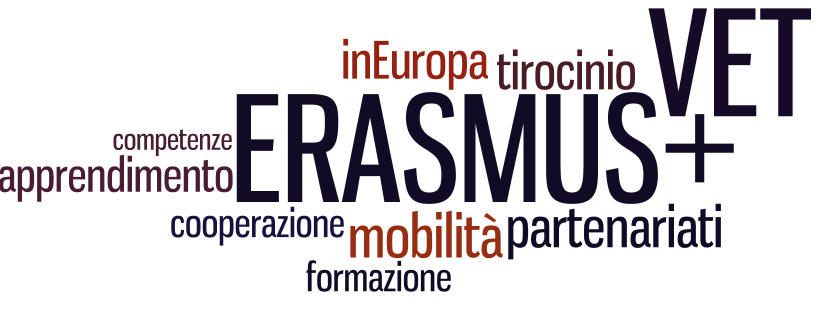 ITALIANS DO
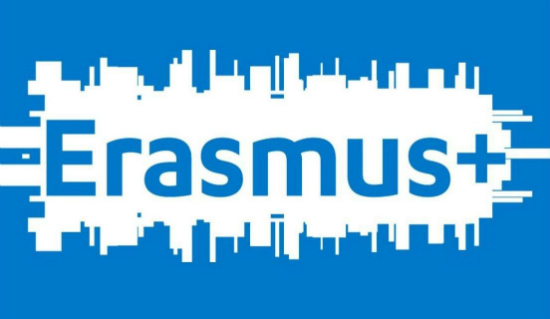 BETTER !!
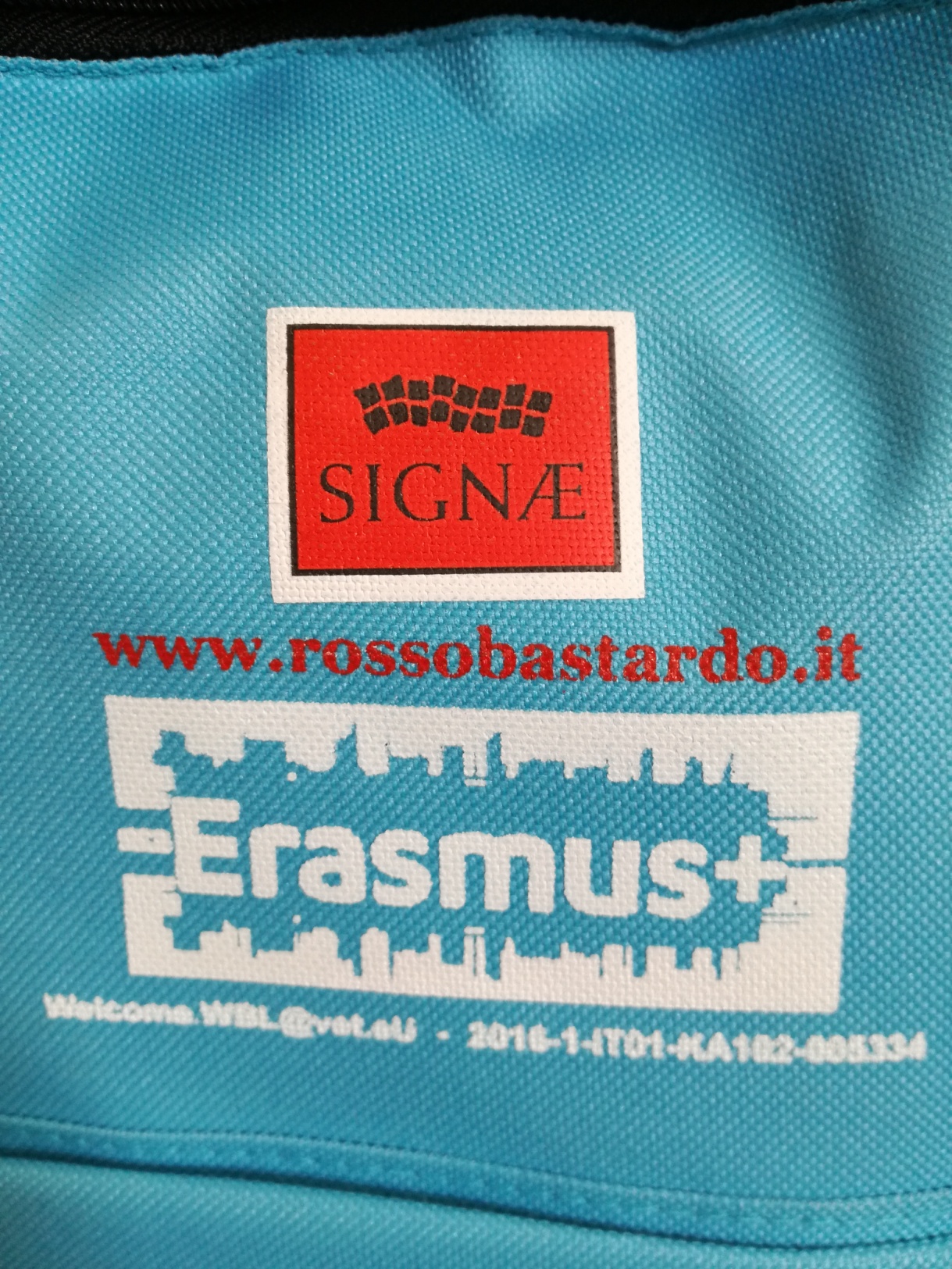 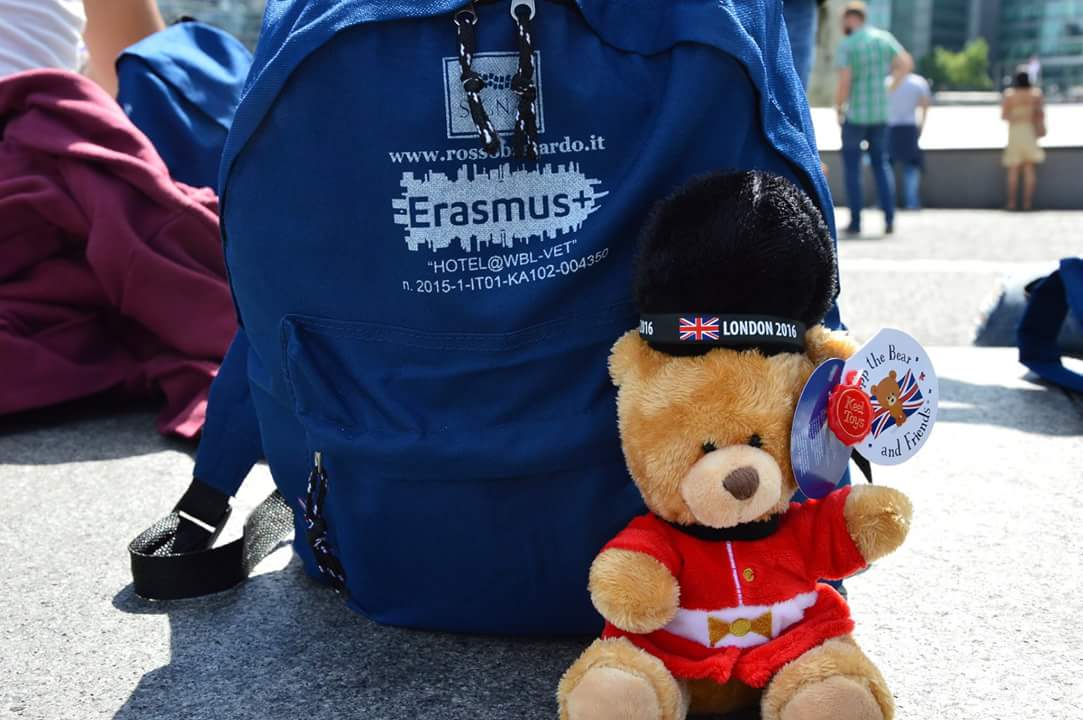